SPLICE IVSTEREOGRAPHS AND THE BIRTH OF 3D VISUAL MEDIA:
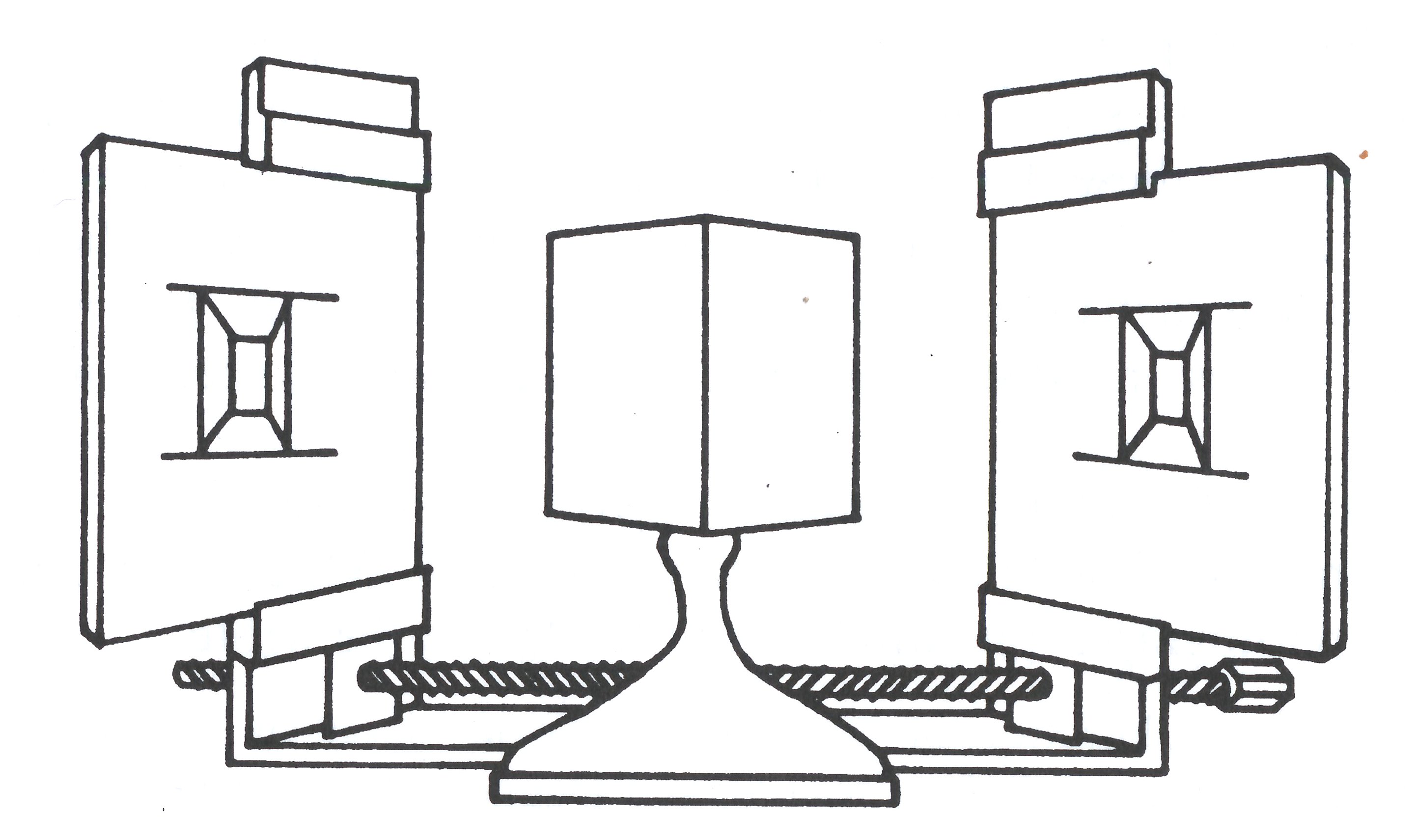 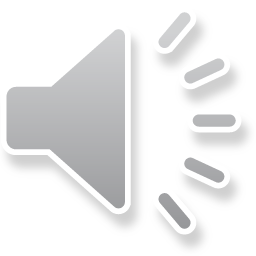 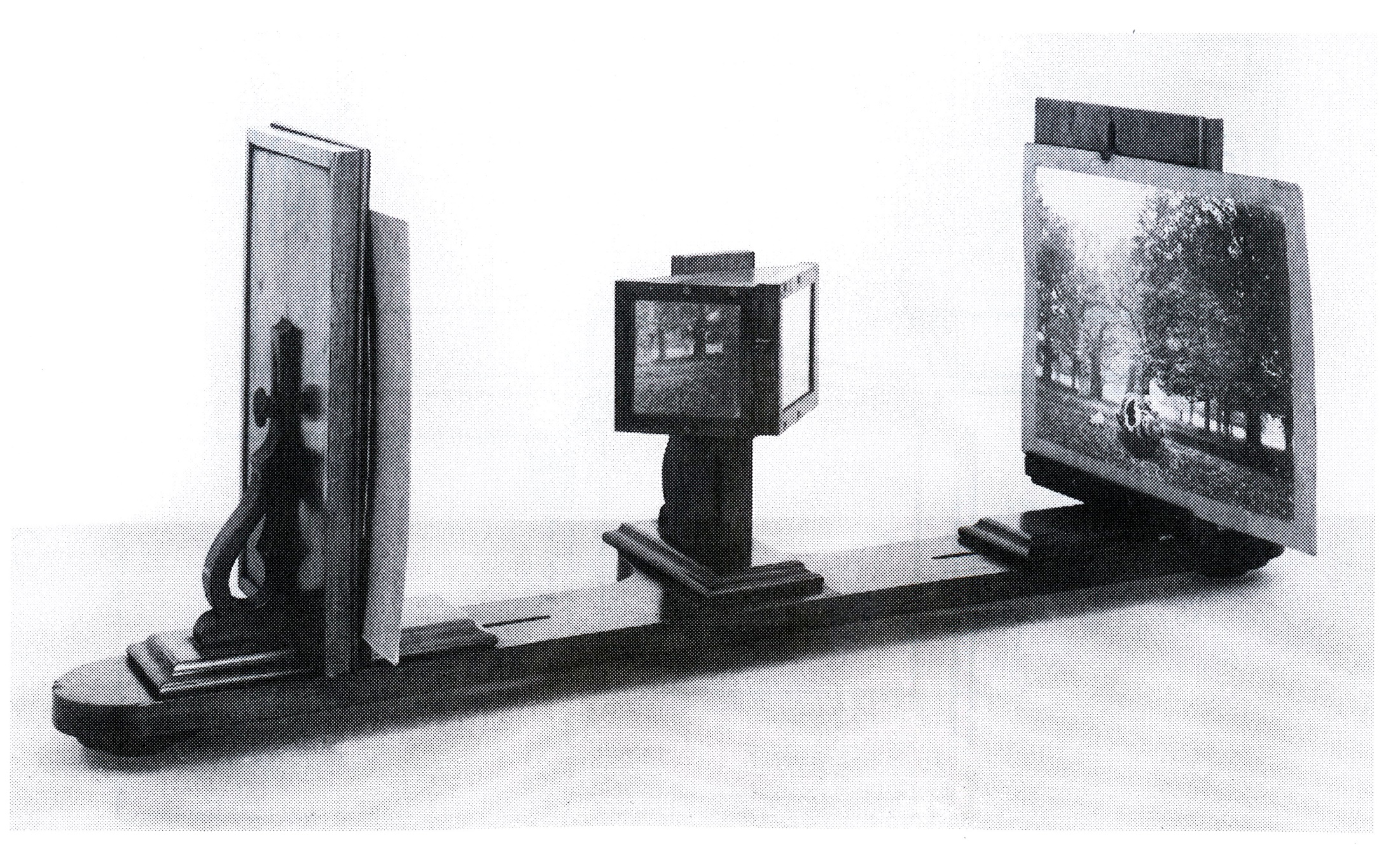 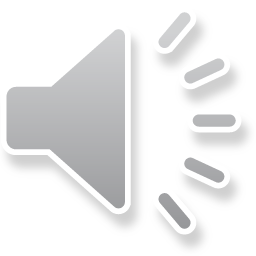 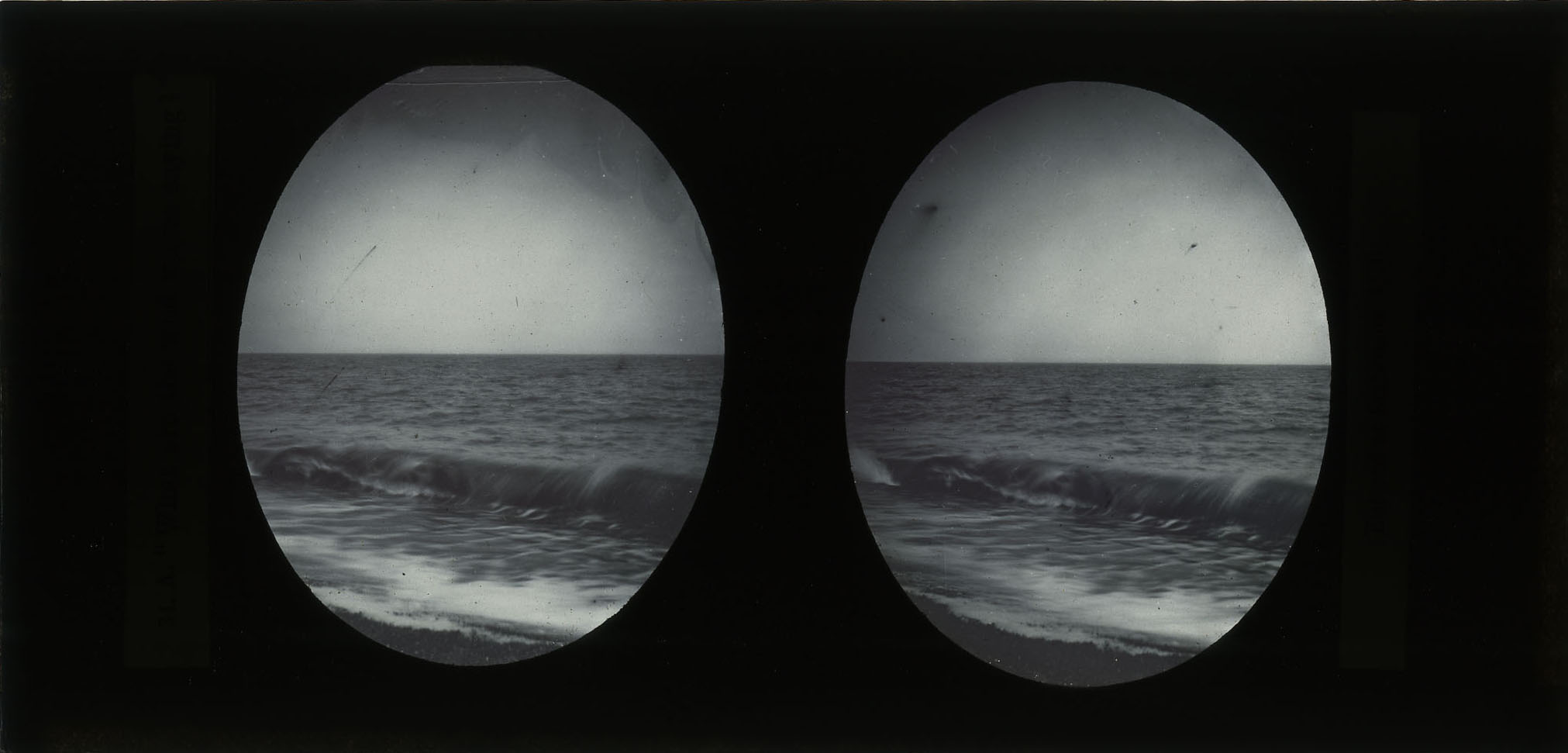 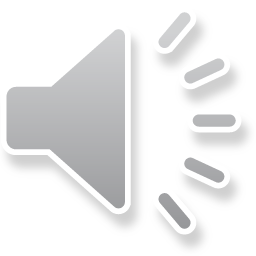 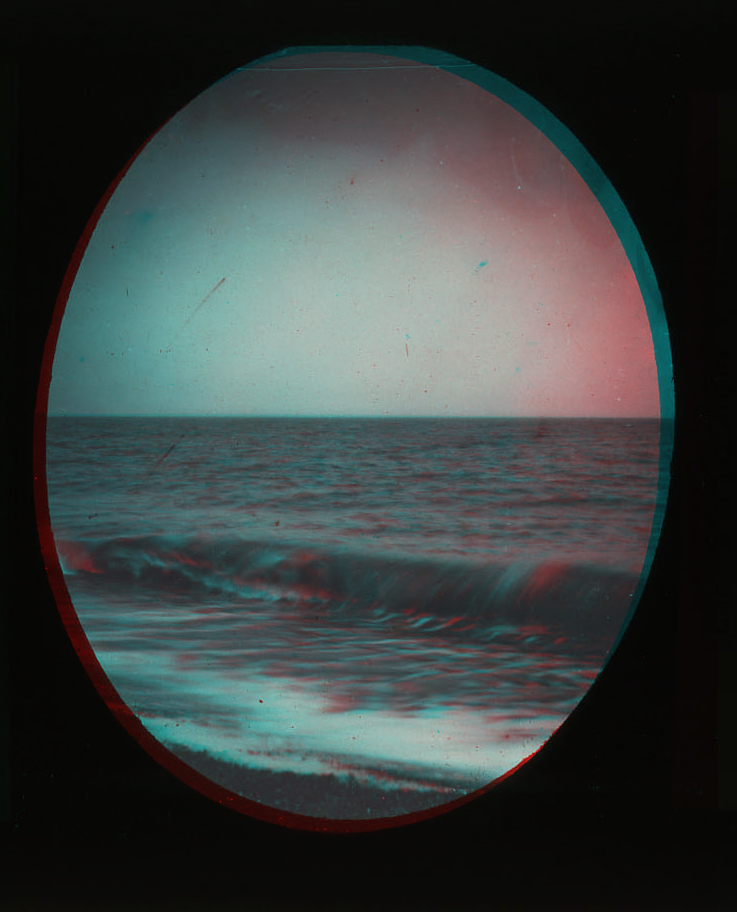 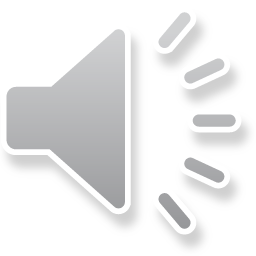 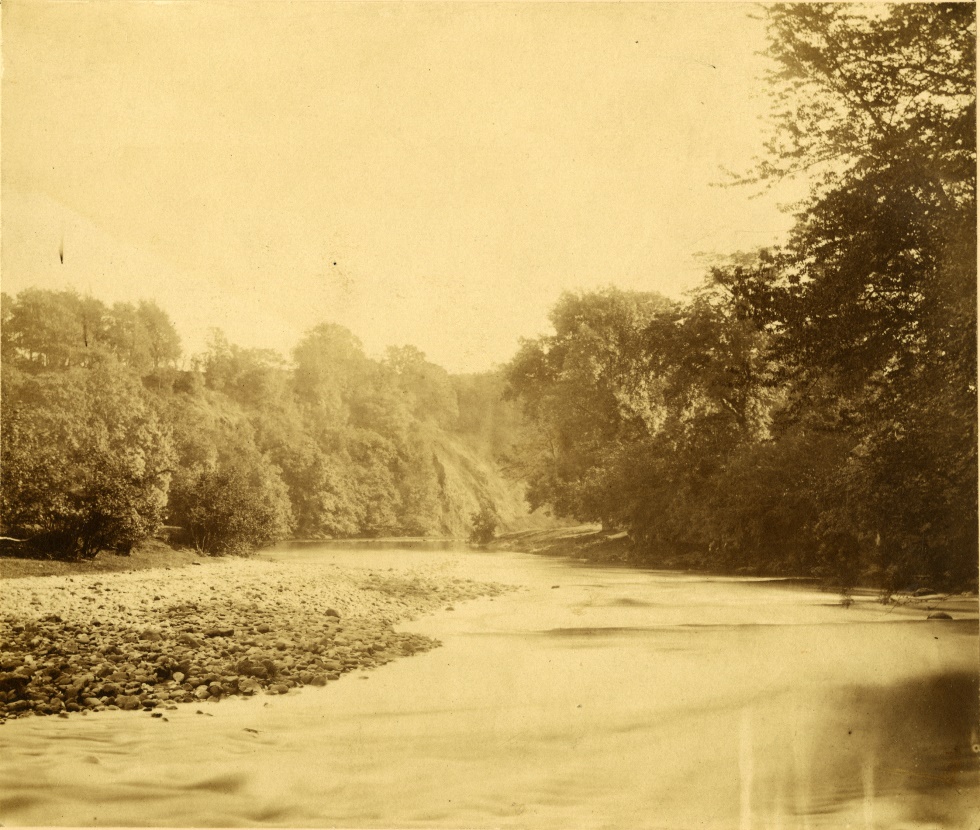 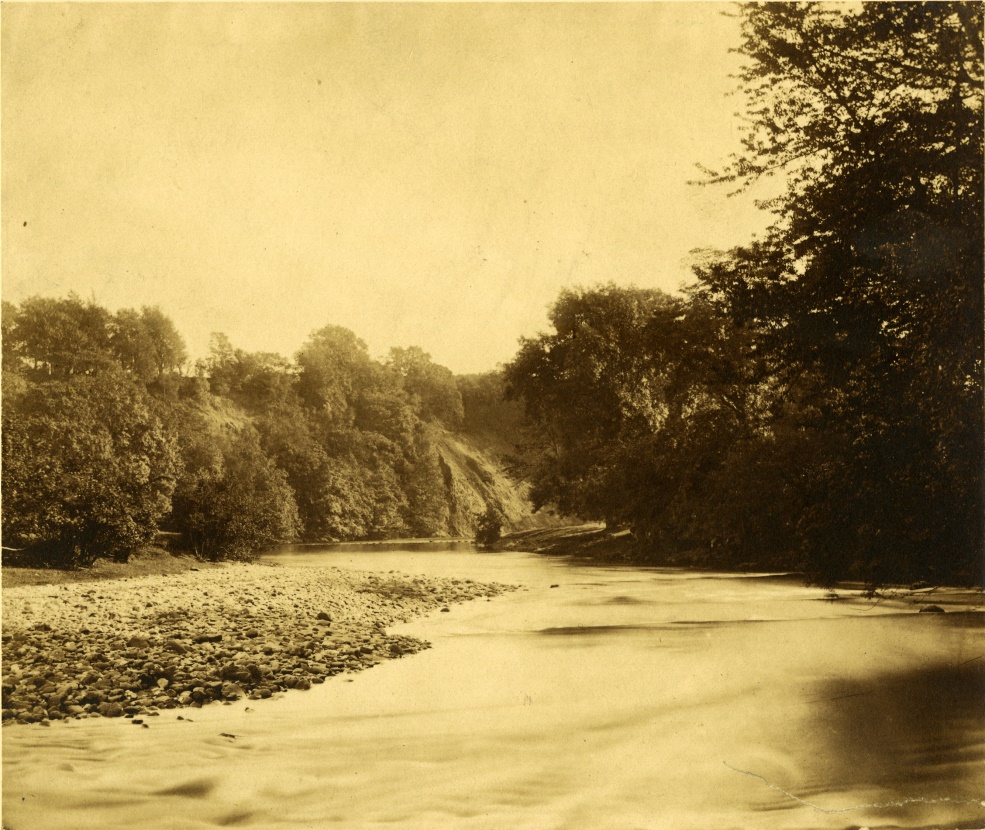 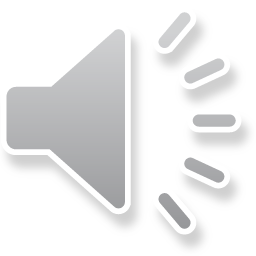 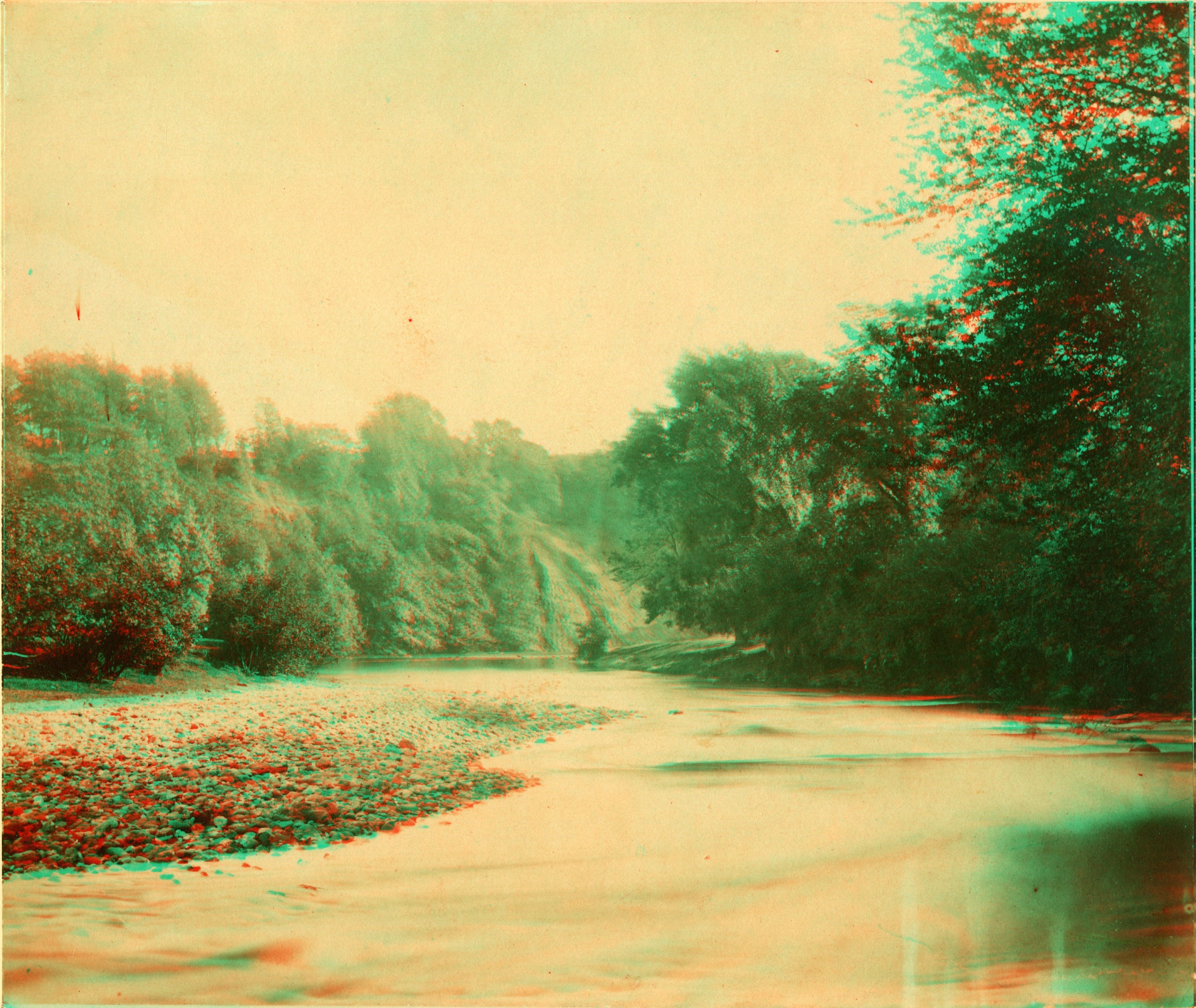 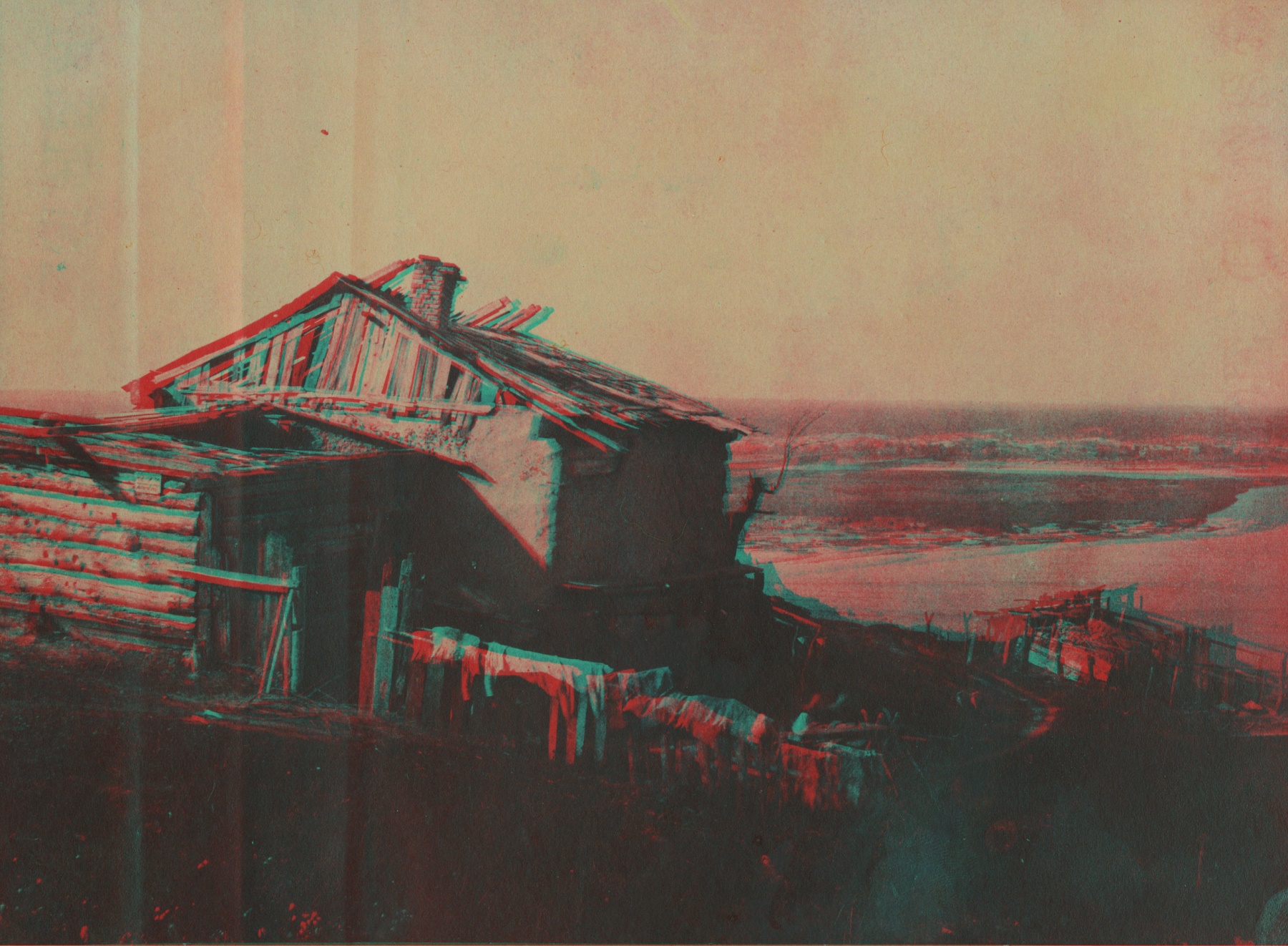 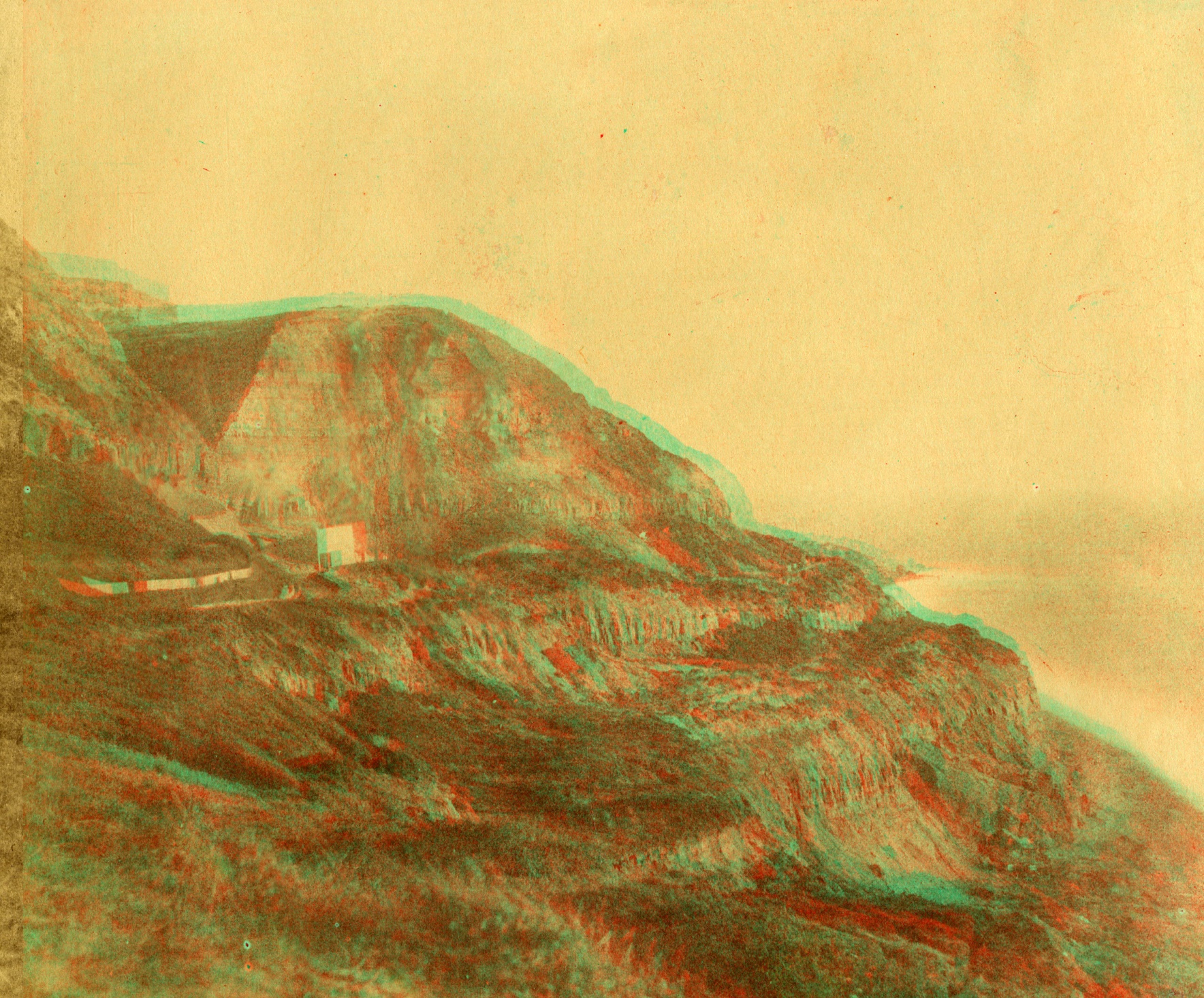 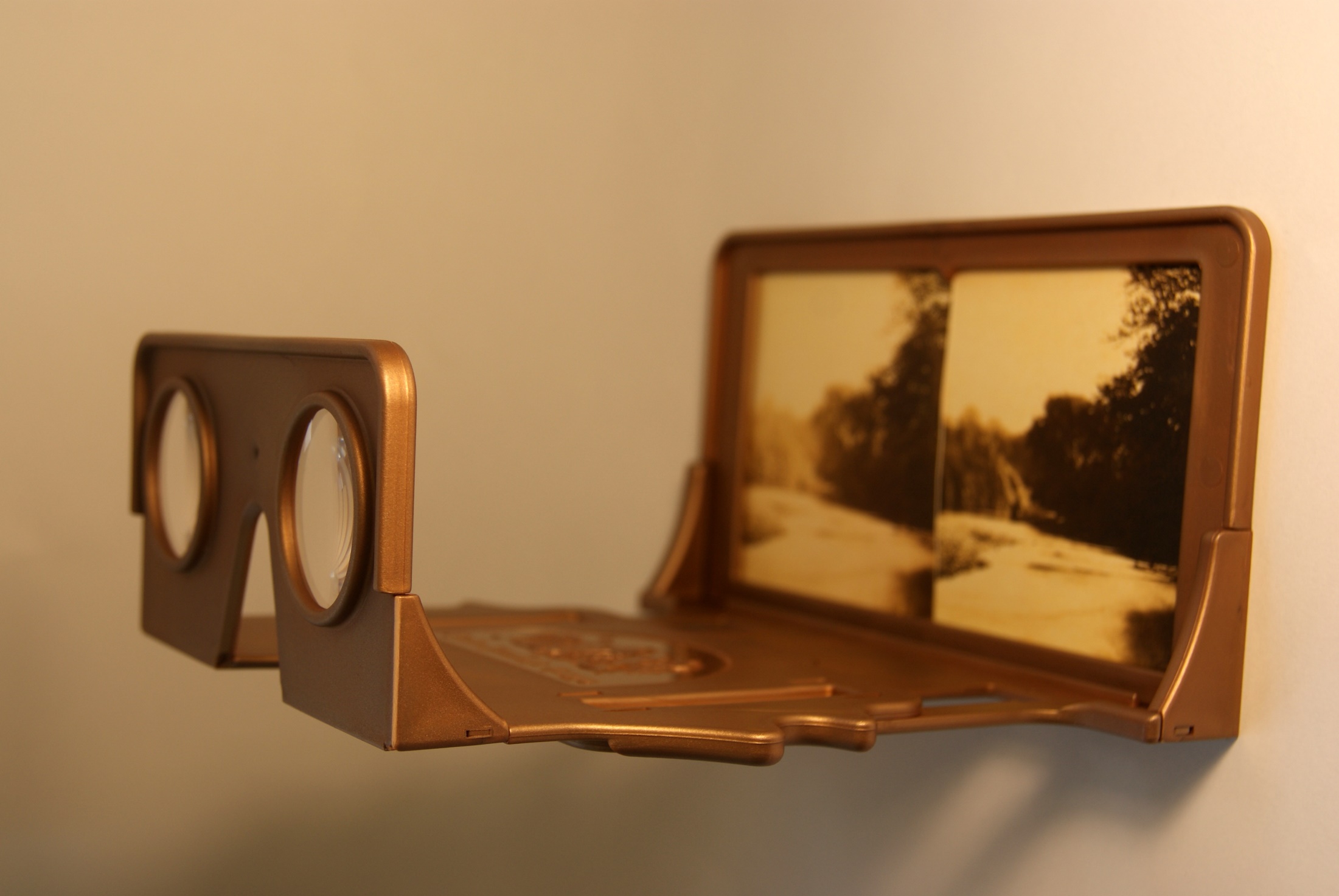 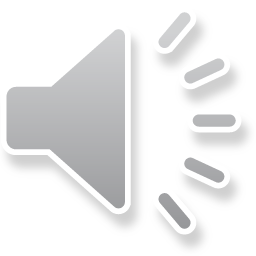 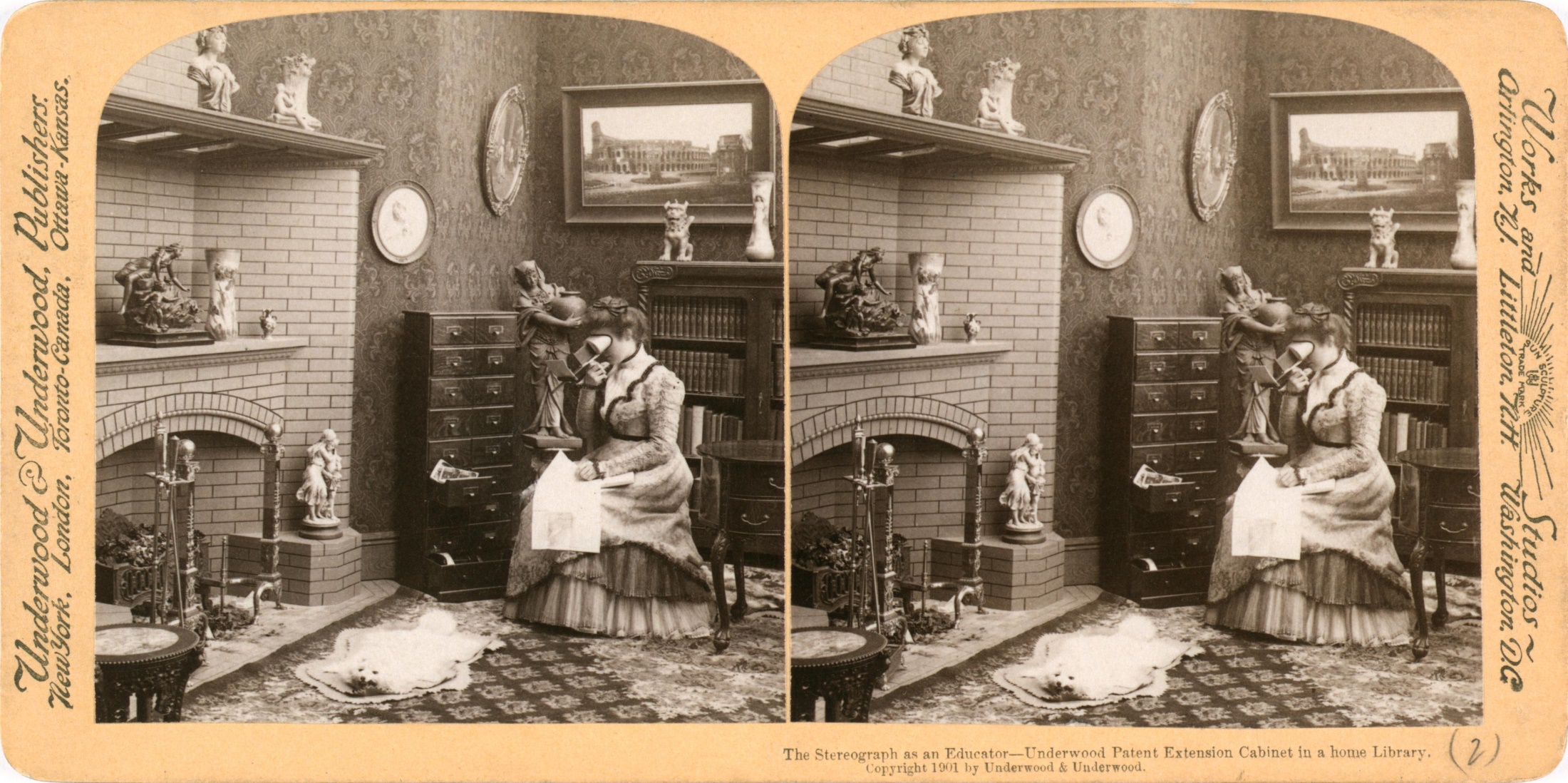 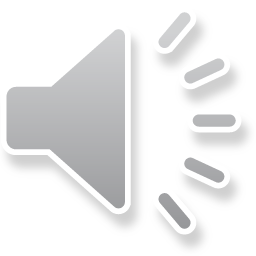 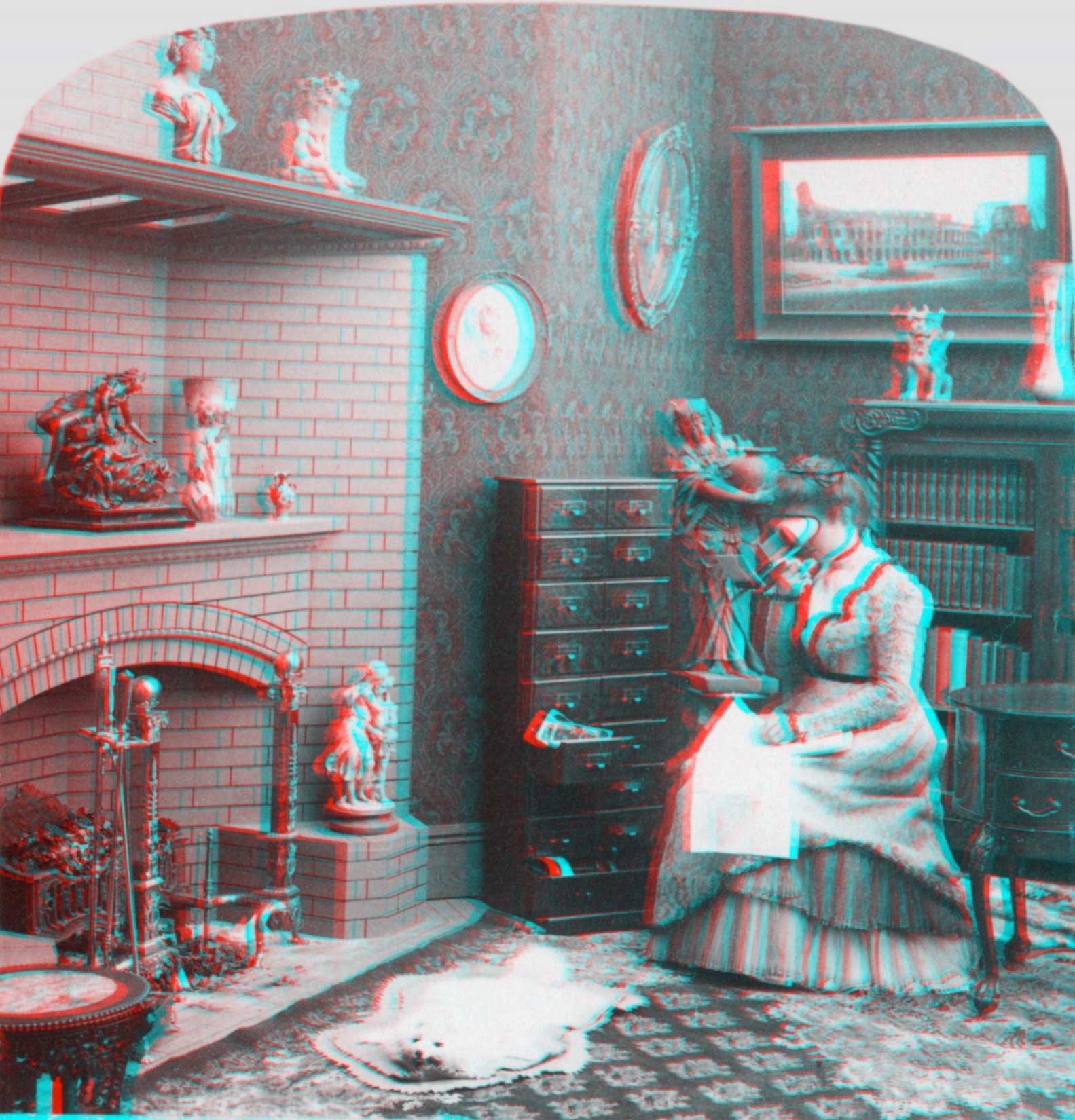